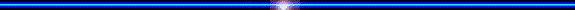 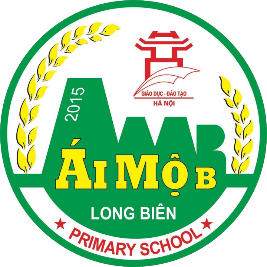 TRƯỜNG TIỂU HỌC ÁI MỘ B
ĐẠO ĐỨC 1
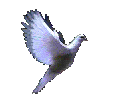 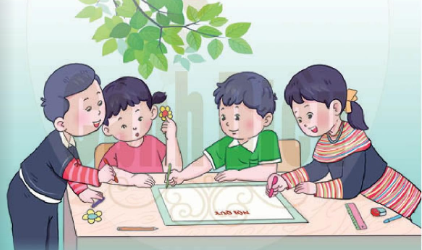 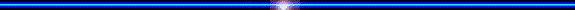 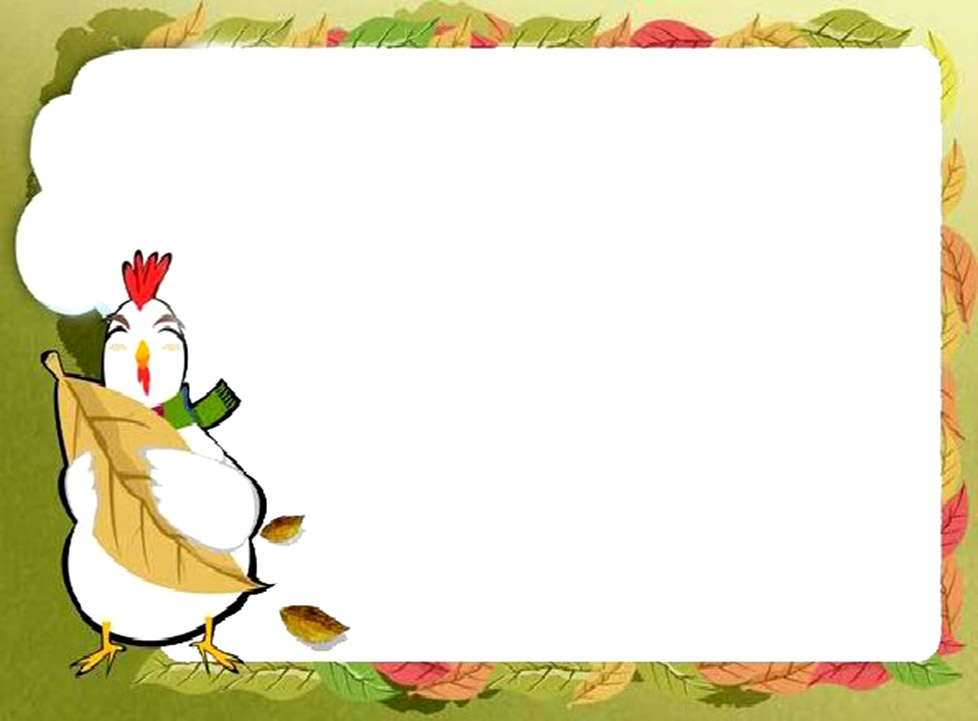 Chủ đề
THẬT THÀ
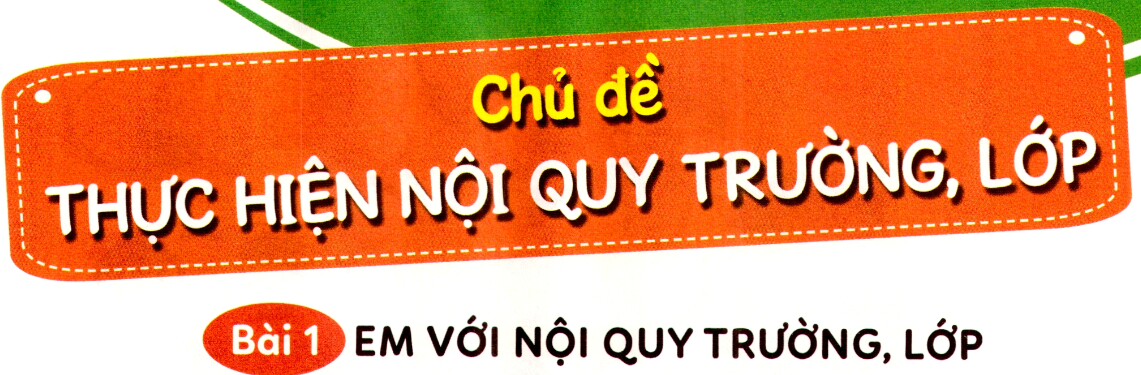 BÀI 11
Trả lại của rơi
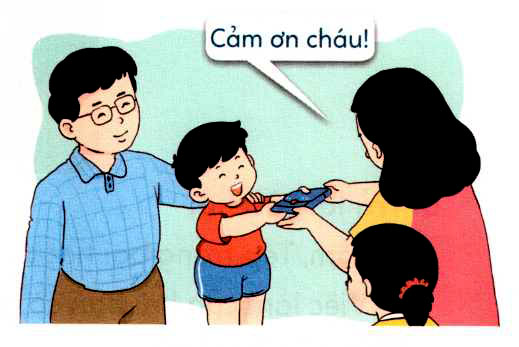 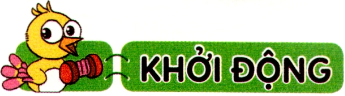 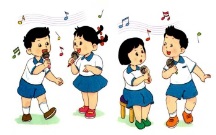 Cùng hát bài “Bà còng đi chợ" - Nhạc và lời Phạm Tuyên
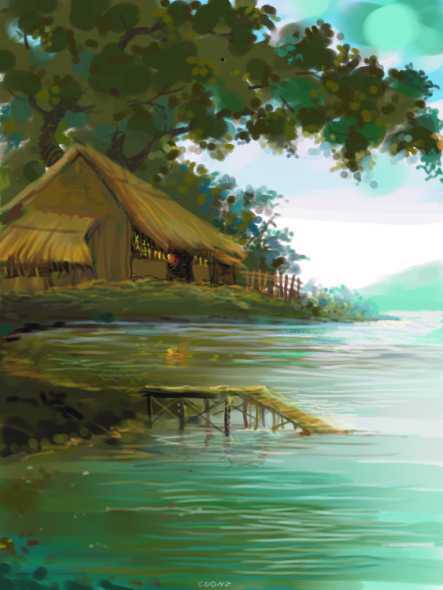 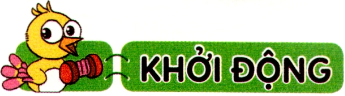 b. Trả lời câu hỏi:
- Tôm và Tép trong bài đã làm gì?
- Việc làm của hai bạn có đáng khen không?
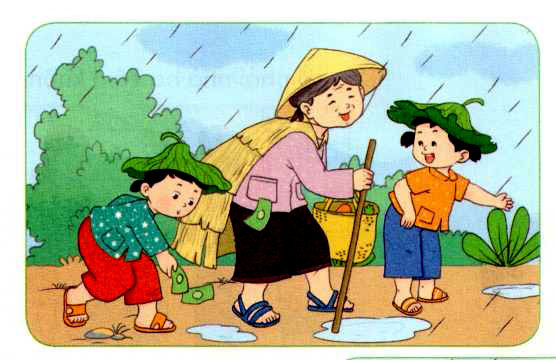 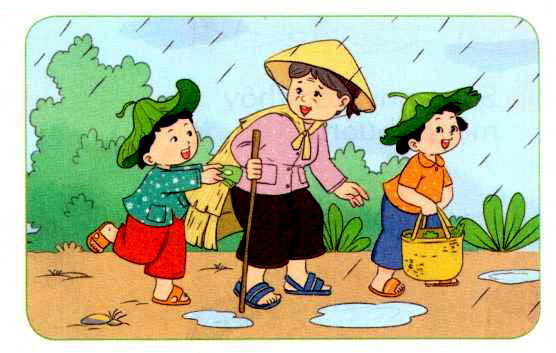 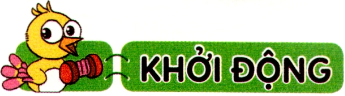 c. Chia sẻ cùng bạn:
Em hoặc người thân của em đã bao giờ bị mất tiền hoặc mất đồ chưa?
Khi bị mất tiền hoặc mất đồ, em và người thân của em cảm thấy thế nào?
Em đã bao giờ trả lại của rơi chưa? Em cảm thấy như thế nào khi làm việc đó?
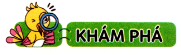 Cậu bé thật thà
a. Kể chuyện theo tranh:
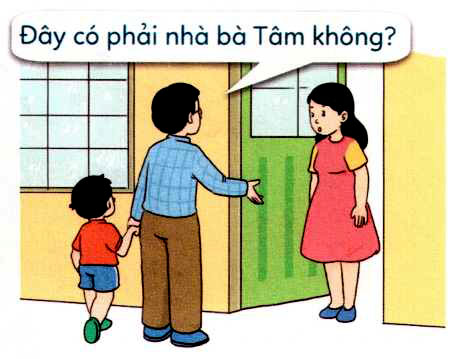 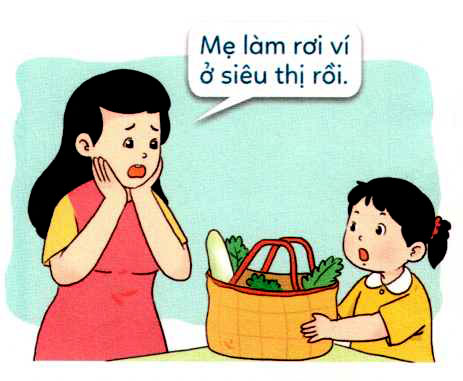 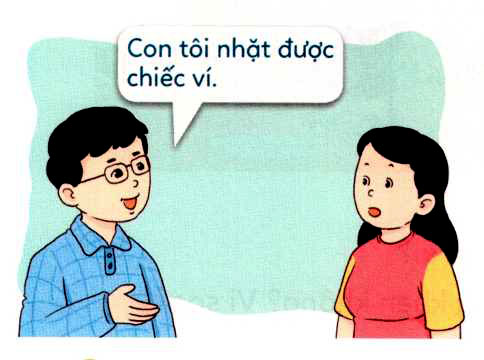 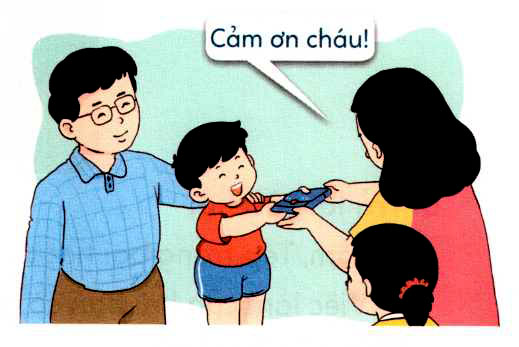 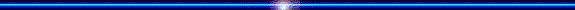 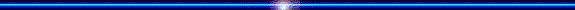 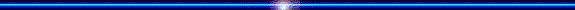 TRANH 1
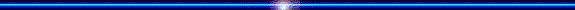 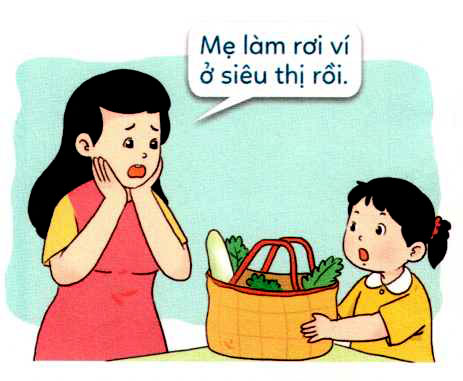 Sáng nay, Lan thấy mẹ rất buồn
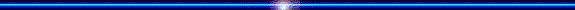 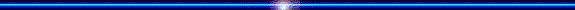 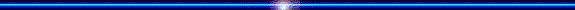 TRANH 2
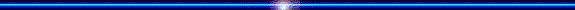 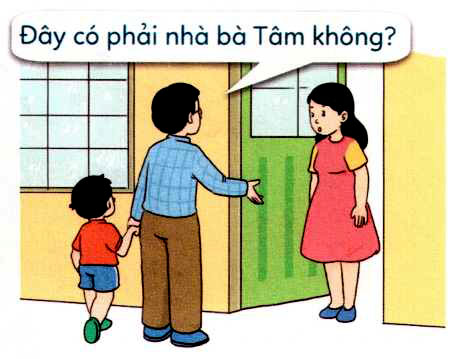 2. Bỗng có tiếng gõ cửa
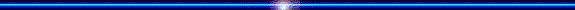 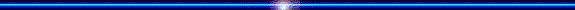 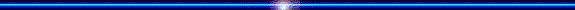 TRANH 3
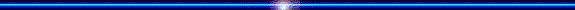 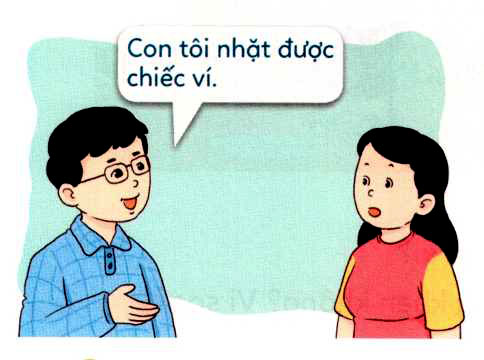 3. Người khách kể
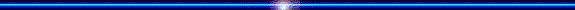 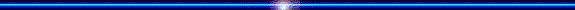 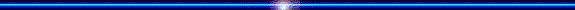 TRANH 4
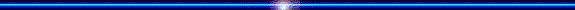 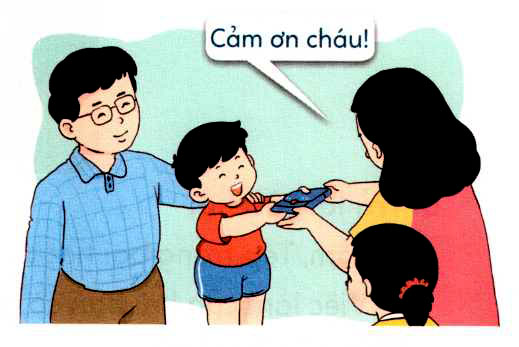 4. Nhận lại được ví, mẹ của Lan rất mừng
30
0
20
50
60
40
80
10
70
90
100
110
120
9
1
2
3
4
5
6
7
8
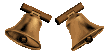 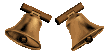 THẢO LUẬN NHÓM
Mẹ của Lan cảm thấy như thế nào khi bị mất ví?
Việc làm của cậu bé trong câu chuyện đã mang lại điều gì?
Yêu cầu 
Làm việc theo nhóm
Các nhóm trò chuyện bày tỏ suy nghĩ với nhau.
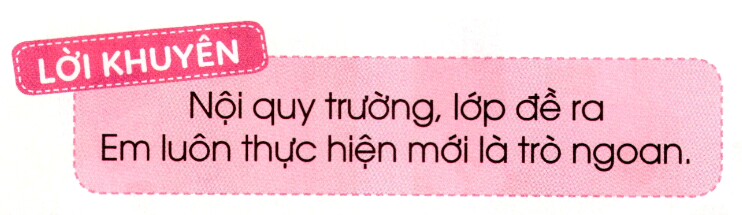 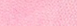 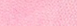 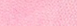 Mỗi người nhặt được của rơi
Em đem tìm trả cho người, mới ngoan.
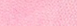 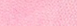 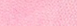 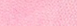 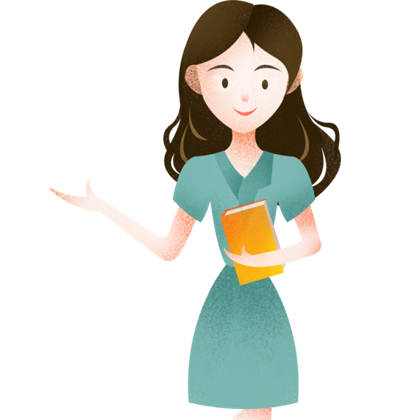